Direct Measurements Working Group
C. Weinheimer
H. Robertson

A. Nucciotti
D. Bagliani
C. Orme
K. Heeger
J. Kopp
M. Jerkins
D. McCammon
W. Wang
B. Monreal
J. Formaggio
F. Gatti
L. Bodine
S. George
S. Sangiorgio
Hamish Robertson – INT Workshop 2/10, Seattle
Tritium
What are the uncertainties coming from final states of molecular tritium?  Radiative corrections for the molecule.   
What are the prospects for atomic tritium? 
Can KATRIN be scaled? Can it be upgraded? 
Bolometer focal plane array with <0.5 eV FWHM resolution. 
What are the limits of scaling KATRIN, Project 8, reconstruction, and ion beam? 
What are the prospects for full kinematic reconstruction? 
Can bolometry be done with tritium? What about systematics like leakage, delays in thermalization, spectrum shape + final state, etc.?
KATRIN`s sensitivity limitsscaling laws of KATRIN-like experiments
70 m
10 m
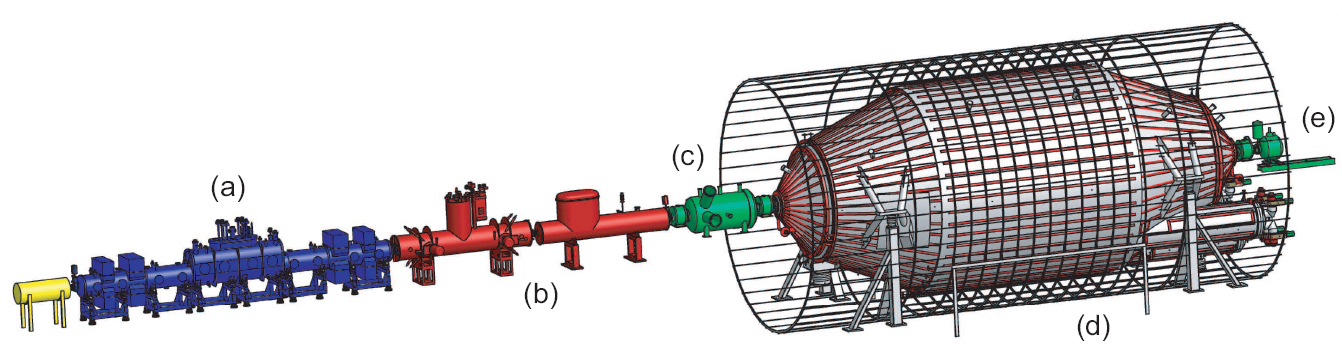 KATRIN Design ReportScientific Report FZKA 7090)‏
1) Statistics: 	source is already opaque: count rate is 90% of an infinitely thick source				further increase only by increasing the area Asource
	but:		requires very more efficient (and longer) tritium elimination line &				requires larger spectrometer: 							Aspectrometer  / Asource =  E / E 

2) Background: 	KATRIN simulations: sensitivity on m(ne) as function of background b							m(ne) ~ 5b 
	but:		KATRIN design: 90% of background rate originates from main spectrometer				maybe reduce b by avoiding traps & very demanding bolometer 
				DE < 10eV
3) Systematics: 	KATRIN could become better in statistics, if larger energy intervals could				be measured or if the parameter correlation could be decreased
	but:		Inelastic scattering and final states would have to be controlled much better;				Endpoint would have to known and energy scale stabilized to a few 
				meV level.
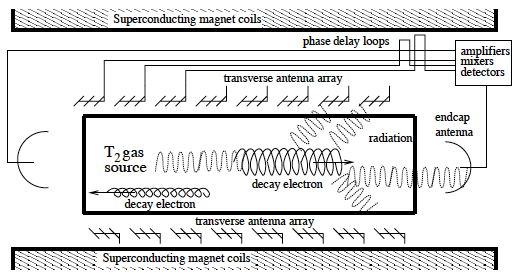 Cyclotron radiation from T2
(B. Monreal and J. Formaggio, PRD 80:051301, 2009)
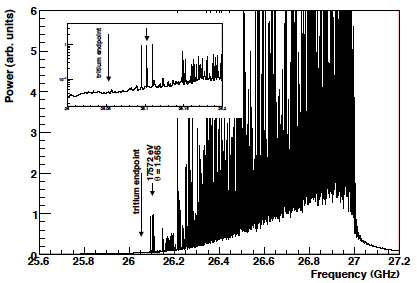 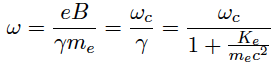 187Re
What are the limits of bolometer resolution? What about systematics like leakage, delays in thermalization, spectrum shape + final state, etc.? 
We also discussed MARE source activity: 
To obtain sensitivity to 0.2eV, MARE needs 60c/10y (0.016 c/d) in the last 200 meV of the beta spectrum (which corresponds to 400g of Re-187). 
KATRIN’s source density and efficiency corresponds to 1.0 c/d in the last 200 meV of the spectrum.
Other Isotopes, General Questions
Are there isotopes with low Q values, large matrix elements and a gamma decay to act as a trigger?  
Is the spectral shape for 163Ho and other EC cases well enough understood to extract a mass? 
What about cost effectiveness?